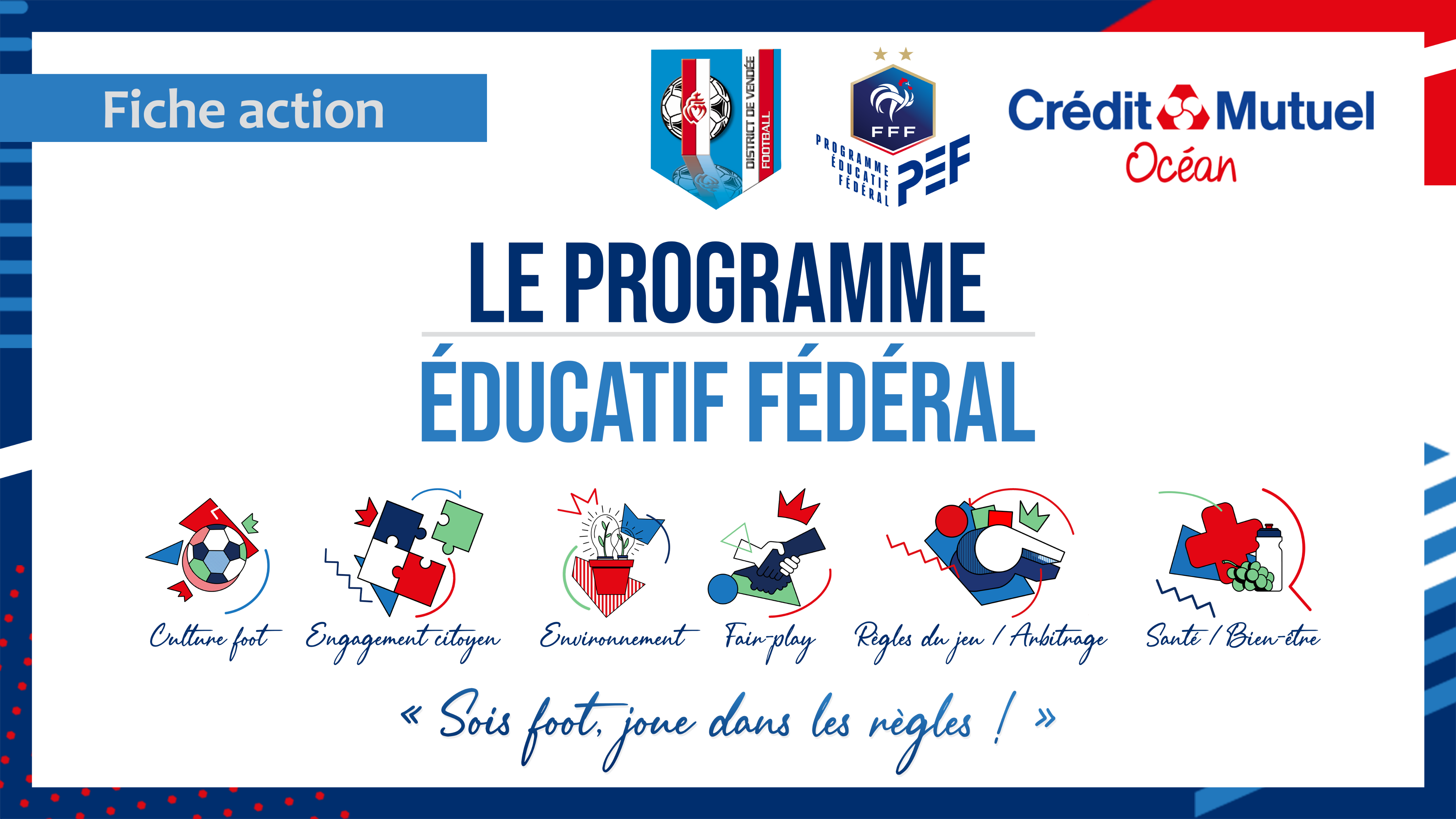 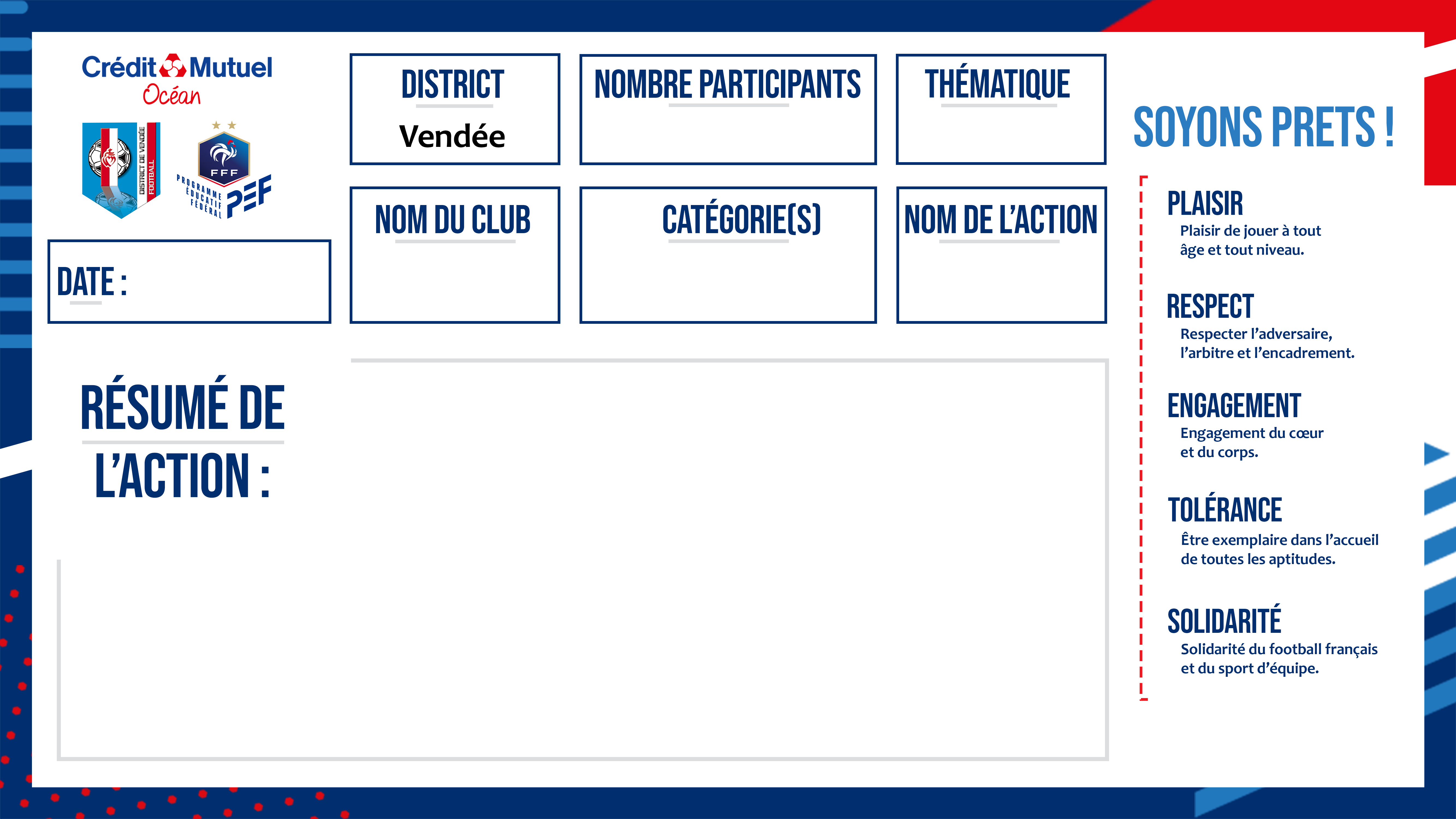 20
SANTE
AS SAINT GERVAIS
U8/U9 – U10/U11 – U12-U13
Je suis d’attaque avec mon sac
Exemple
Deux groupes de 7 et un groupe de 6 qui mélangent toutes les catégories.

Sous forme de jeux d’équipes, nous proposons un objet et les groupes doivent se concerter afin de savoir si c’est un bon ou un mauvais objet.

Le premier groupe qui lève la main récolte le point.

Nous posons également des questions supplémentaires afin de détailler les réponses
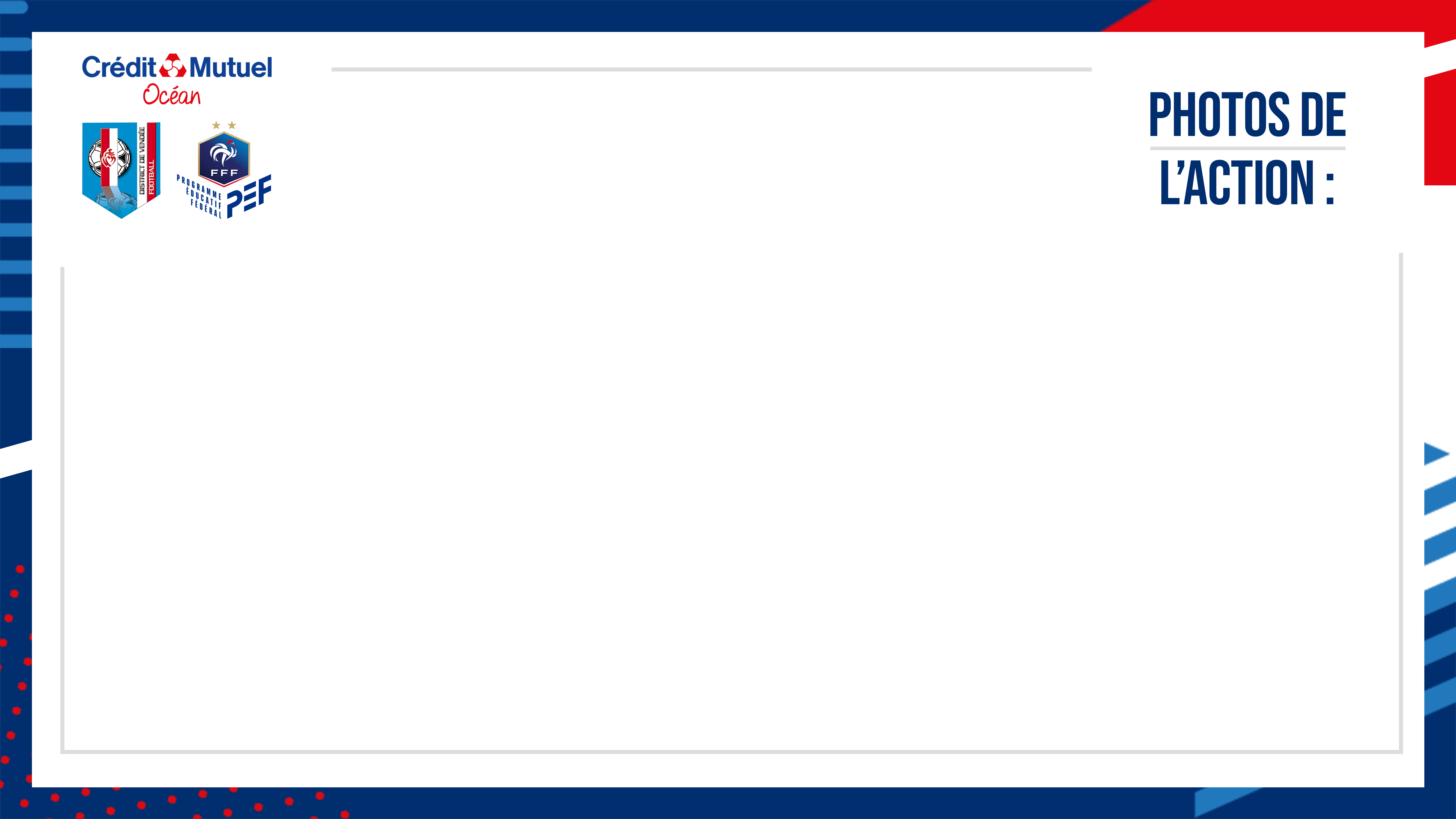 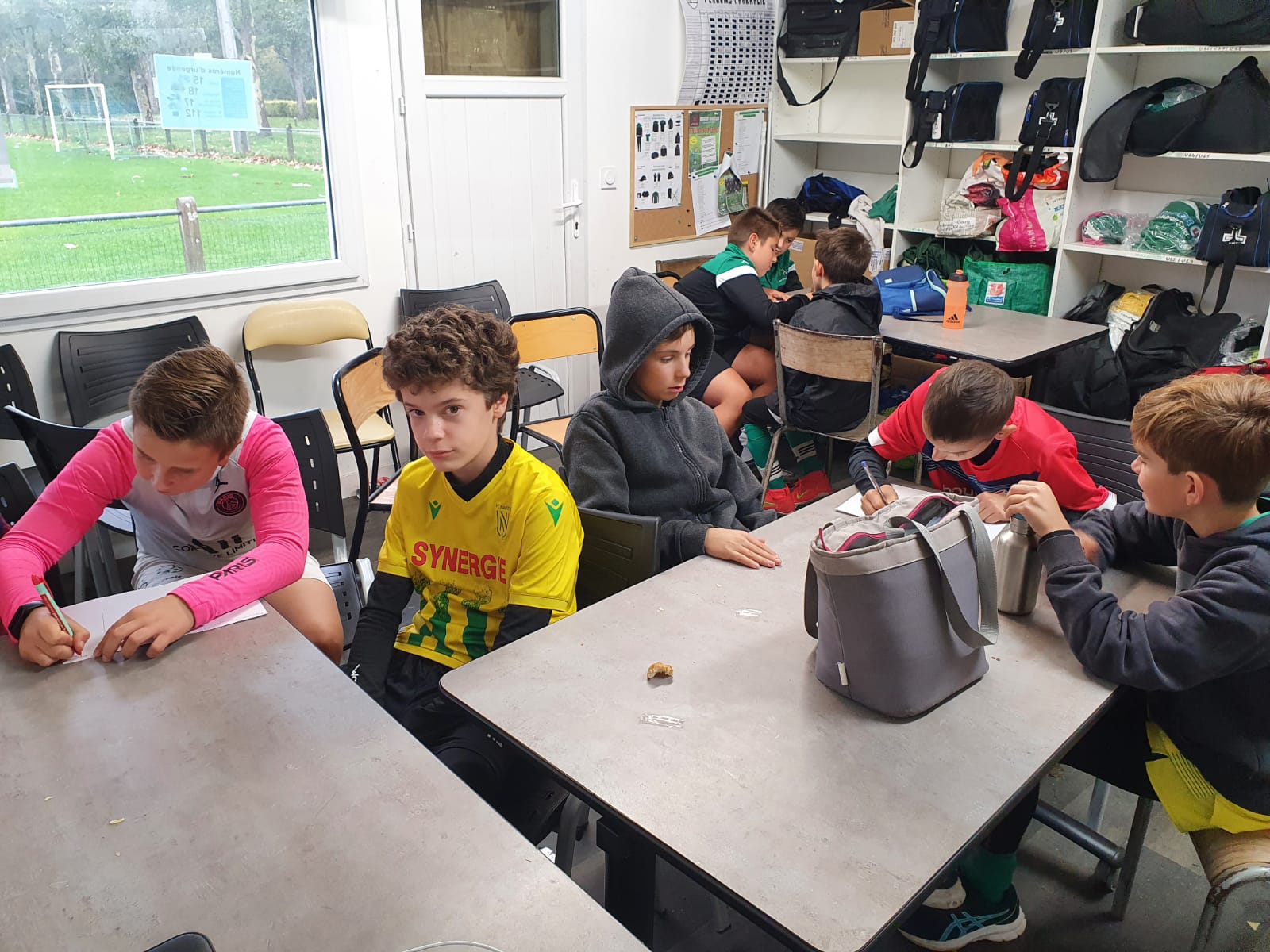 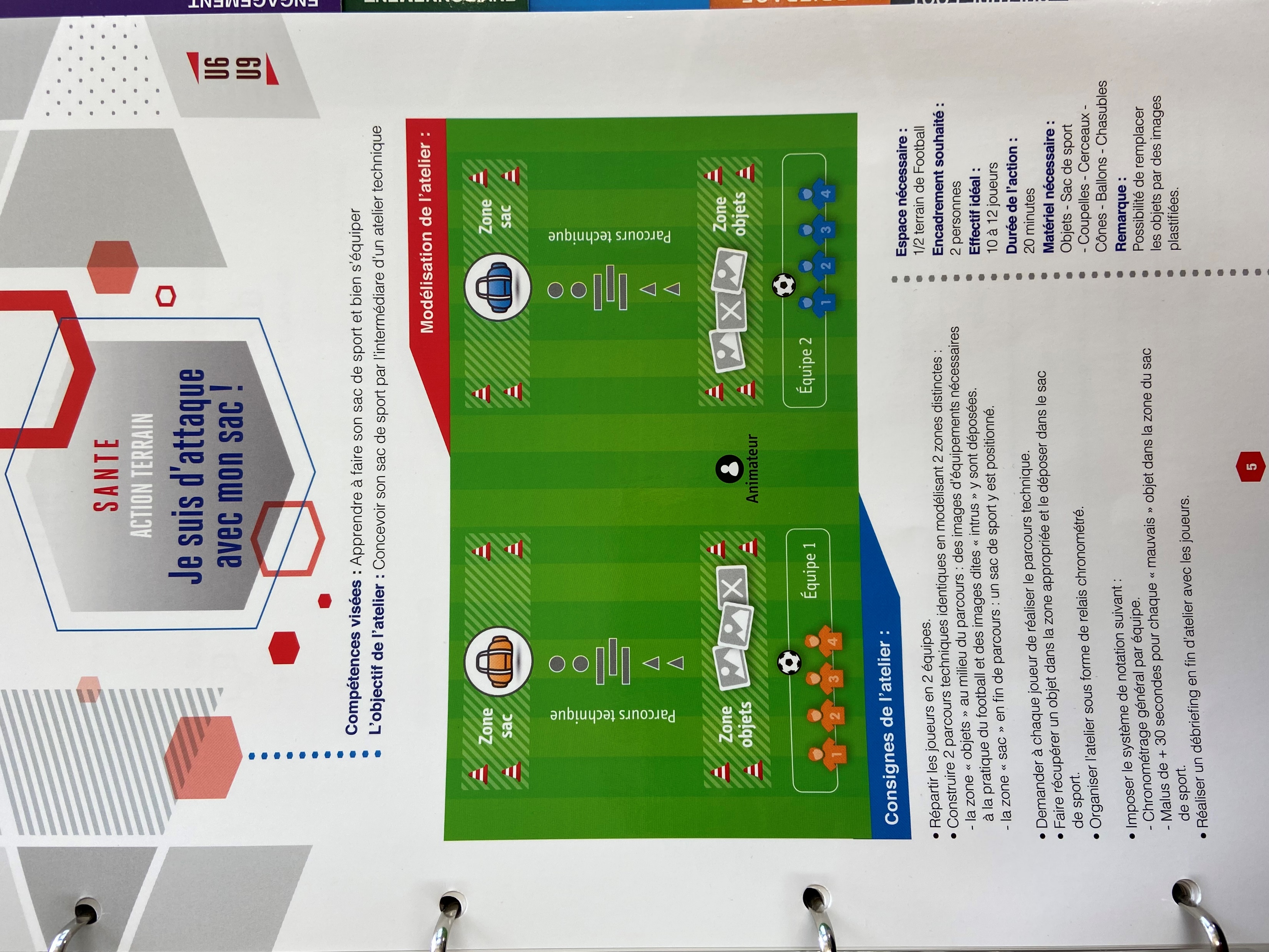